Bµi 56: ep, êp, ip, up
Tiết 1
Trò chơi: ai may m¨n
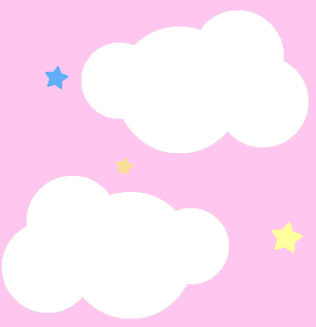 Thanh
Quý
Nam
Tuân
Hưng
Vi
Giang
Kim
Minh
Long
Lan
Khanh
Trường
Tiến
Mai
Nhi
Trang
Thanh
Nhan
Huy
Nga
Thảo
Dương
Châu
Bích
Nga
Mai
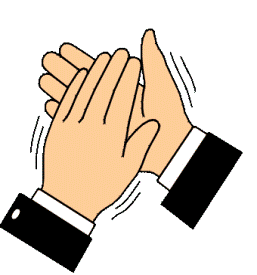 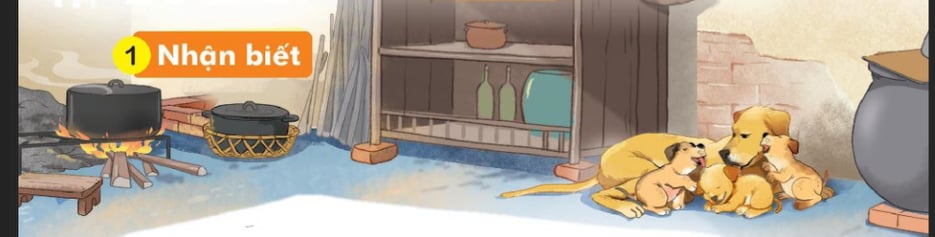 Trong bếp, lũ cún con múp míp nép vào bên mẹ.
Nói
2
up
ip
êp
ep
nép
nẹp
nhịp
kẹp
kịp
nếp
búp
xếp
giúp
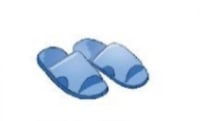 Đôi dép
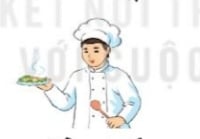 Đầu bếp
Bìm bịp
Búp sen
2
§äc
ep        êp         ip
up
n
ep
nép
kẹp             nẹp             nếp            xếp
kịp             nhịp             búp           giúp
đôi dép
búp sen
đầu bếp
bìm bịp
Tiết 2
Tập viết
3
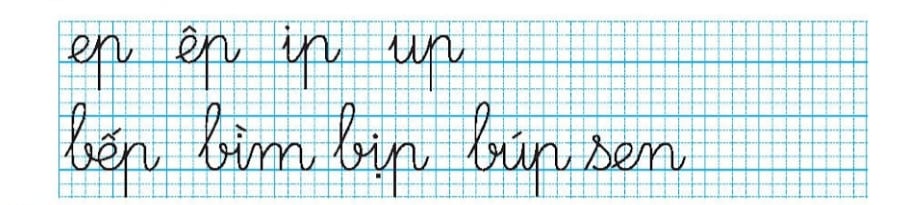 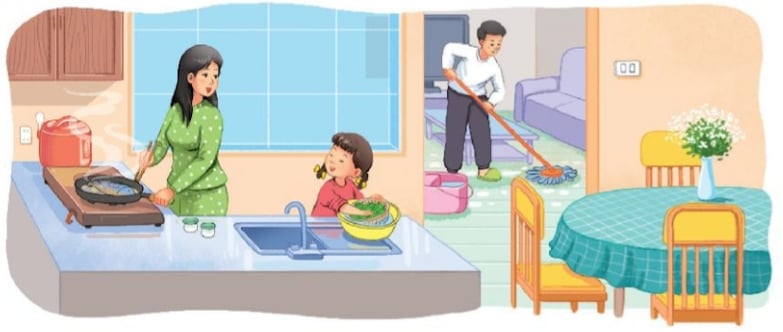 Đọc
4
Dịp nghỉ lễ, nhà Hà có chú Tư và cô Lan đến chơi. Mẹ nấu súp gà, cơm nếp và rán cá chép. Hà giúp mẹ rửa rau quả và sắp xếp bát đĩa. Bố thì dọn dẹp nhà cửa. Nhà hôm nay thật là vui.
Nói
5
Khi nhà có khách
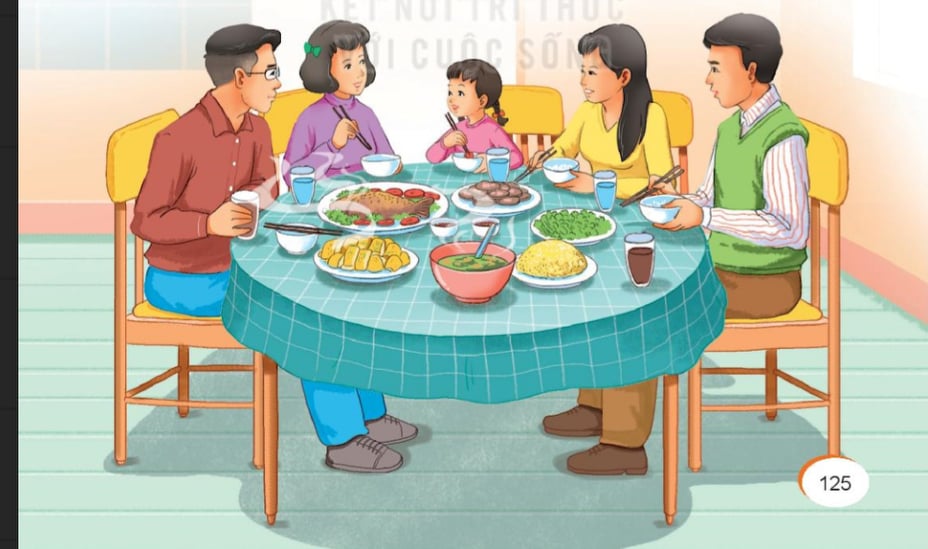